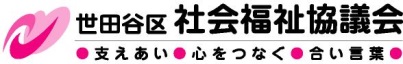 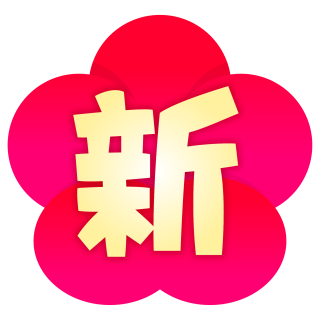 お買い物ツアー
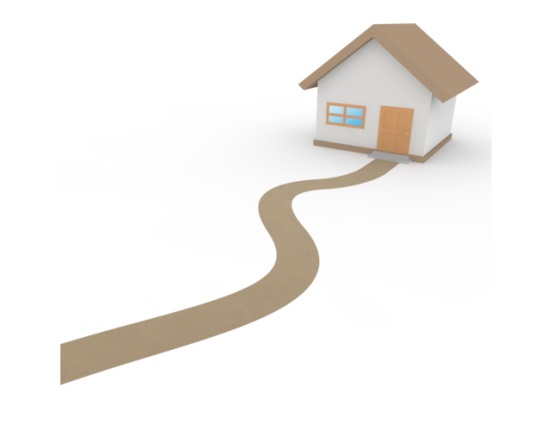 自宅前または自宅付近まで
バスが行きます！！
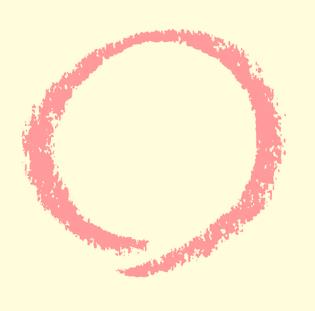 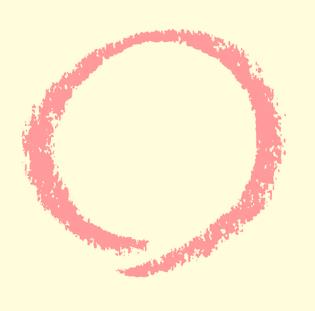 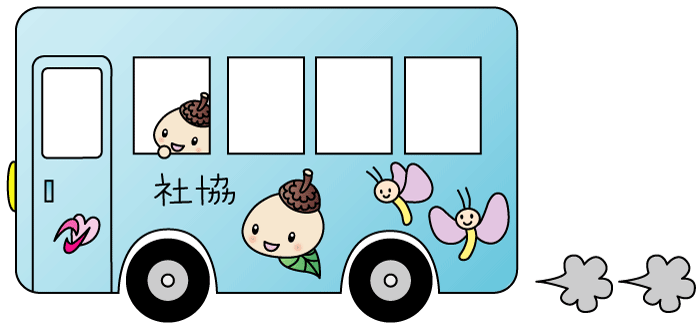 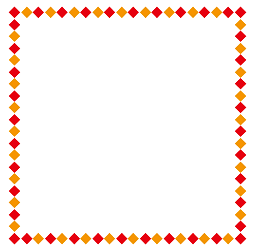 ＊買い物時間中は自由行動！
＊付き添いがあるので重い荷物も大丈夫！※希望者のみ
＊喜多見駅までの片道利用だけでもＯＫ！
＊商店街の中に休憩所あり！バスの待ち時間も心配なし☆
日　時：毎月第３週目の友引
※土日祝日の場合は第２週目
■６月　８日（月）
■７月　６日（月）
■８月　４日（火）
10時～　　
　　12時
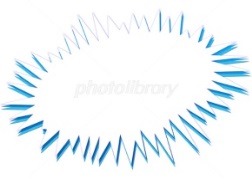 激安
スーパー
対象者：ご自身で歩ける方（歩行器等の持ち込みも可能）
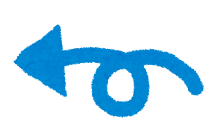 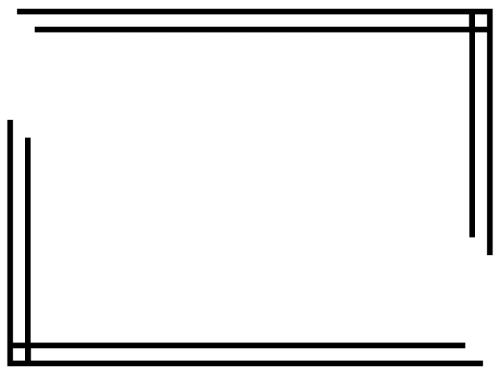 行き先：喜多見商店街
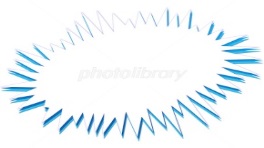 介護認定の有無は問いません
衣類・靴
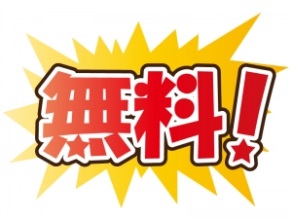 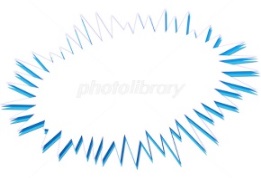 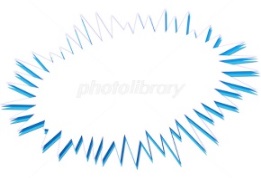 郵便局
銀行
参加費：
薬局
クリニック
申込み：お電話にて下記までお申込みください
実施主体：喜多見まちづくりセンター、喜多見あんしんすこやかセンター、社会福祉協議会喜多見地区事務局
協力団体：ミニデイわくわく、JA東京中央セレモニーセンター、甘味処わらびー
喜多見商店街振興組合、喜多見地区民生委員・児童委員協議会、おおしま喜多見駅前医院
【申込み】０７０-３９４６-９８０４
社会福祉協議会　喜多見地区事務局